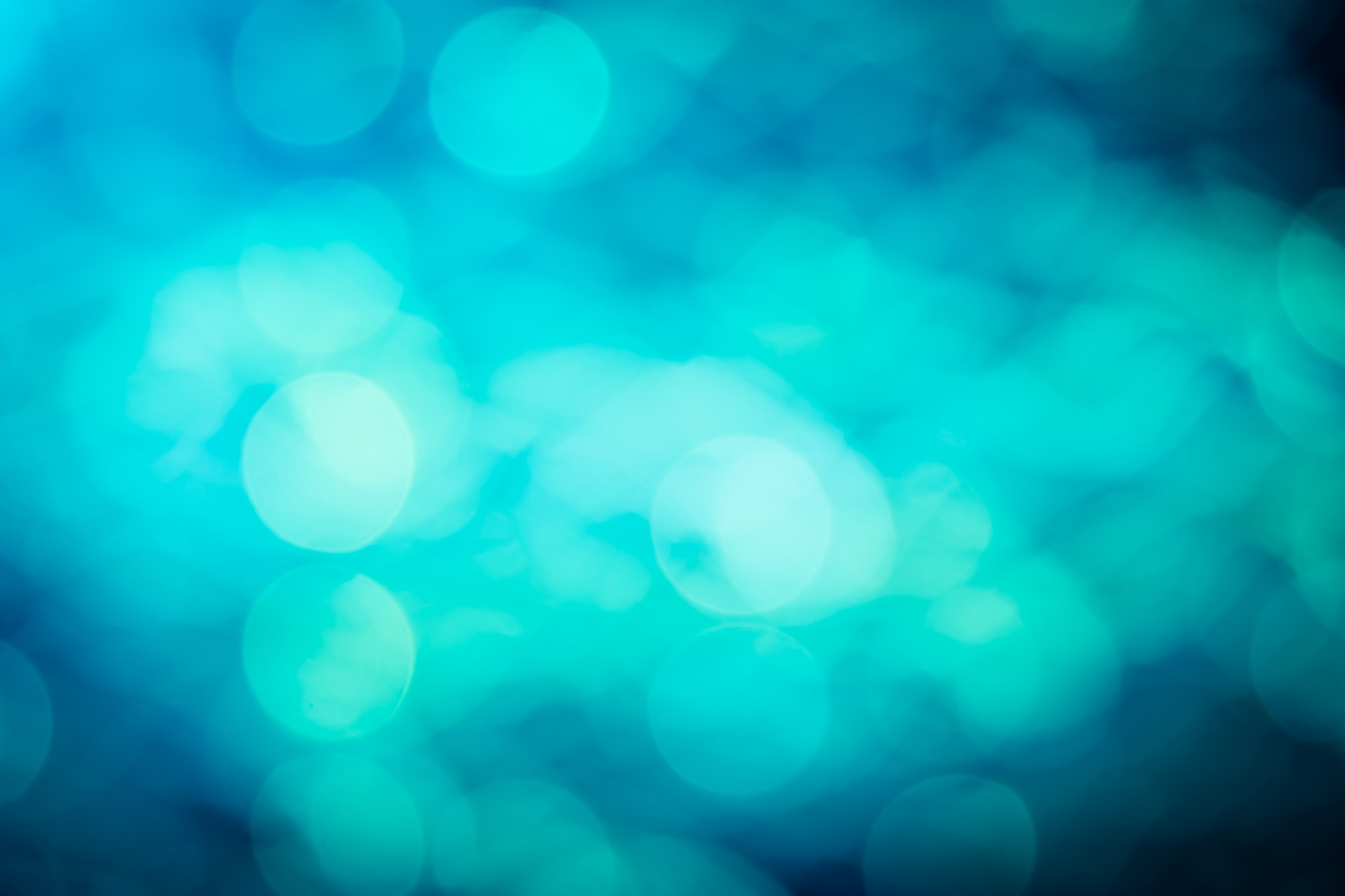 Things to
be Thankful
for Today
Cultivating 
Compassion
C
Building Capacity and Foundations for Compassion:
Soothing System-Imagery &  Memory
Chapter 10
Today’s Agenda
Things to be Thankful  for Today
Daily mindfulness
Strengthening our soothing system with imagery & memory
Soothing color imagery
Memories of feeling cared for
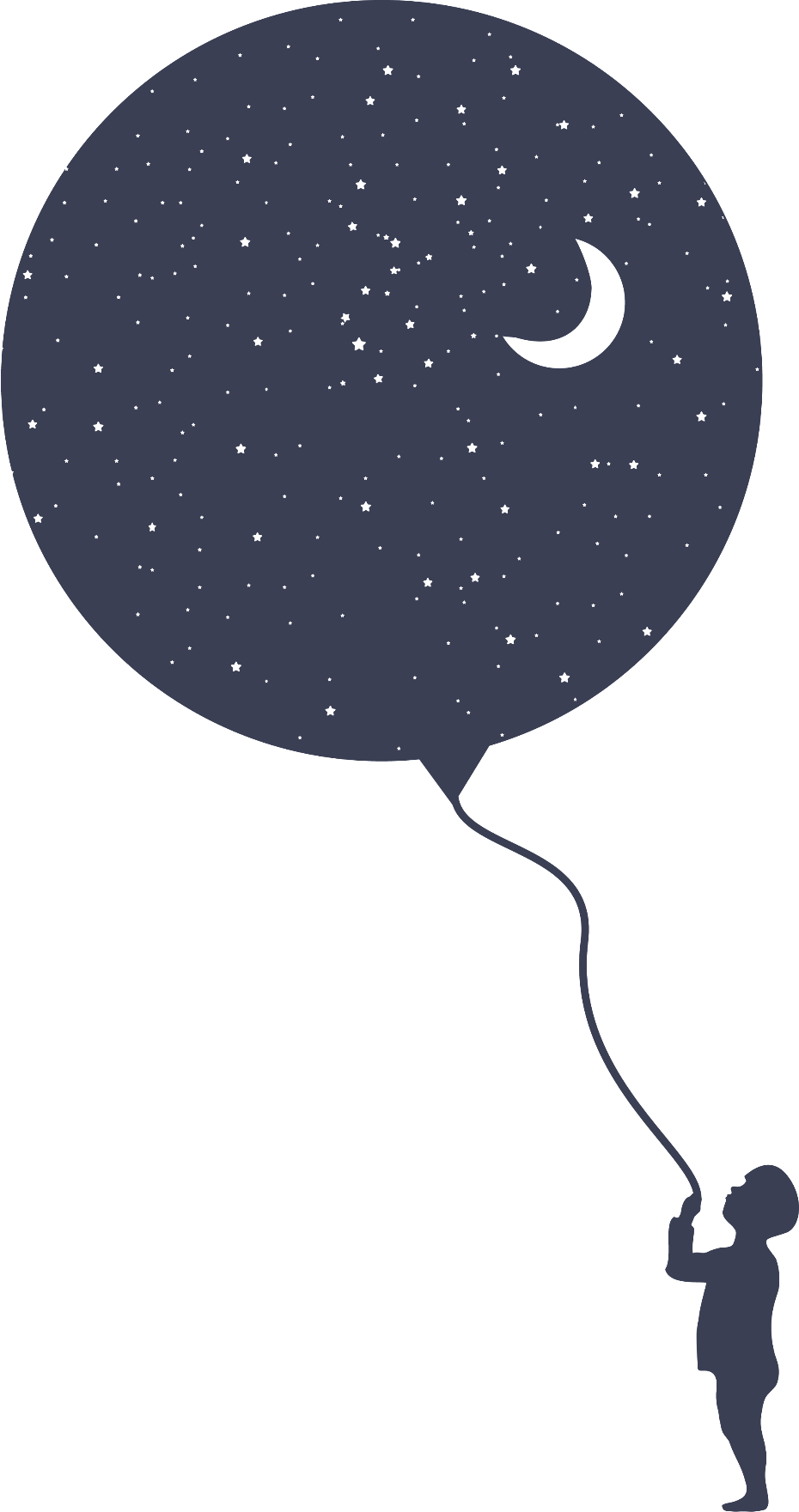 I’m              %present today, the rest of me is               .
Checking in….Have you remembered to be mindful during your selected daily activity?How was the experience?
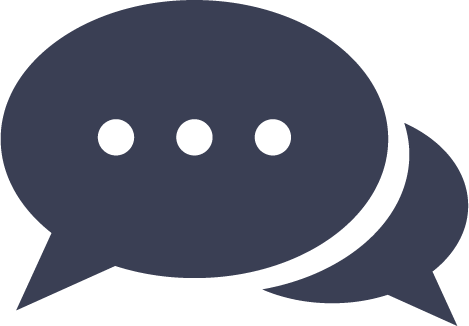 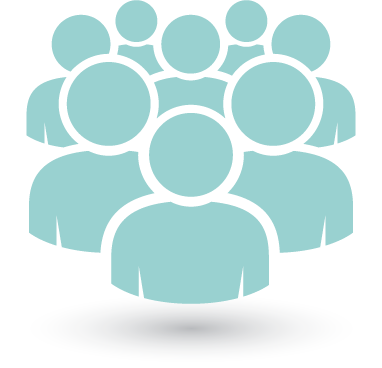 Soothing-Affiliative System
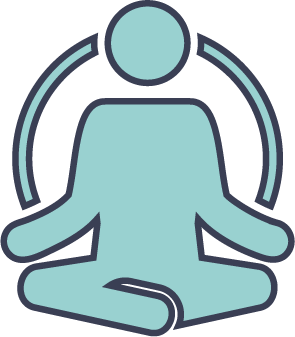 We can strengthen our soothing system through mindfulness practices focused on:
Imagery
Memory
Imagery
Sensory information experienced in the mind that doesn’t have a direct environmental trigger or input

What we imagine can  produce similar physiological responses in our body to ‘real’ experiences
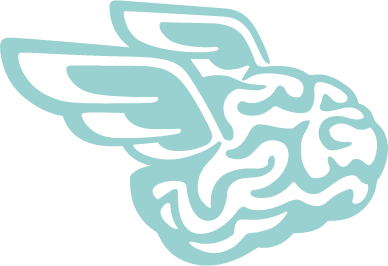 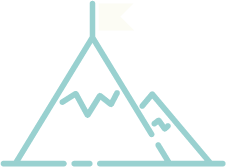 Bully
Sexual
Kind, Warm, and Caring
Meal
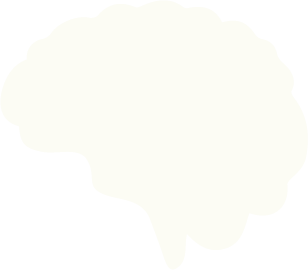 Self-criticism
Sexual fantasy
Image of 
meal
Self-compassion
Emotion Brain
Soothed Safe
Stomach Acid Saliva
Arousal
Fearful Depressed
Imagery
Visual Imagery
Auditory Imagery
Olfactory Imagery
Tactile Imagery
Taste Imagery
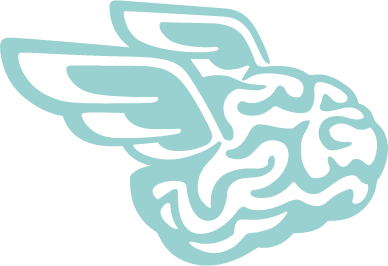 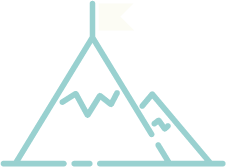 [Speaker Notes: Instructor Notes:
When people hear the word imagery, they often think about visual imagery, but we can actually experience imagery in all 5 senses.
Visual Imagery (seeing)
Auditory Imagery (hearing)
Olfactory Imagery (smelling)
Tactile Imagery (touching)
Taste Imagery (tasting)]
Why is imagery a helpful tool?
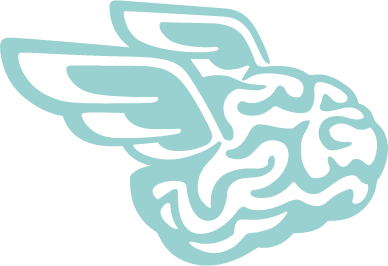 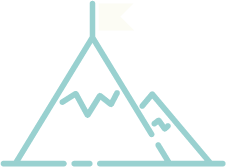 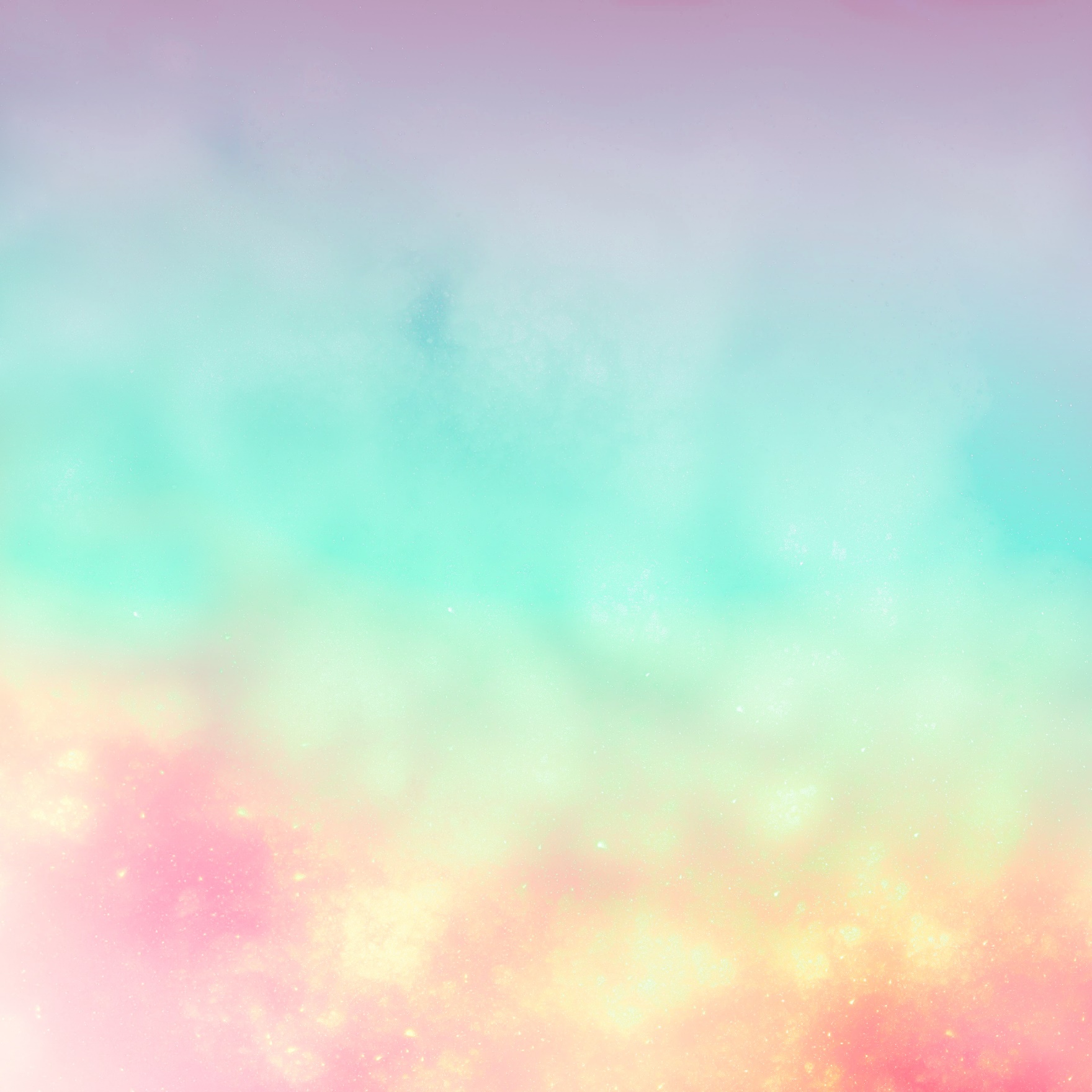 Soothing Color Imagery
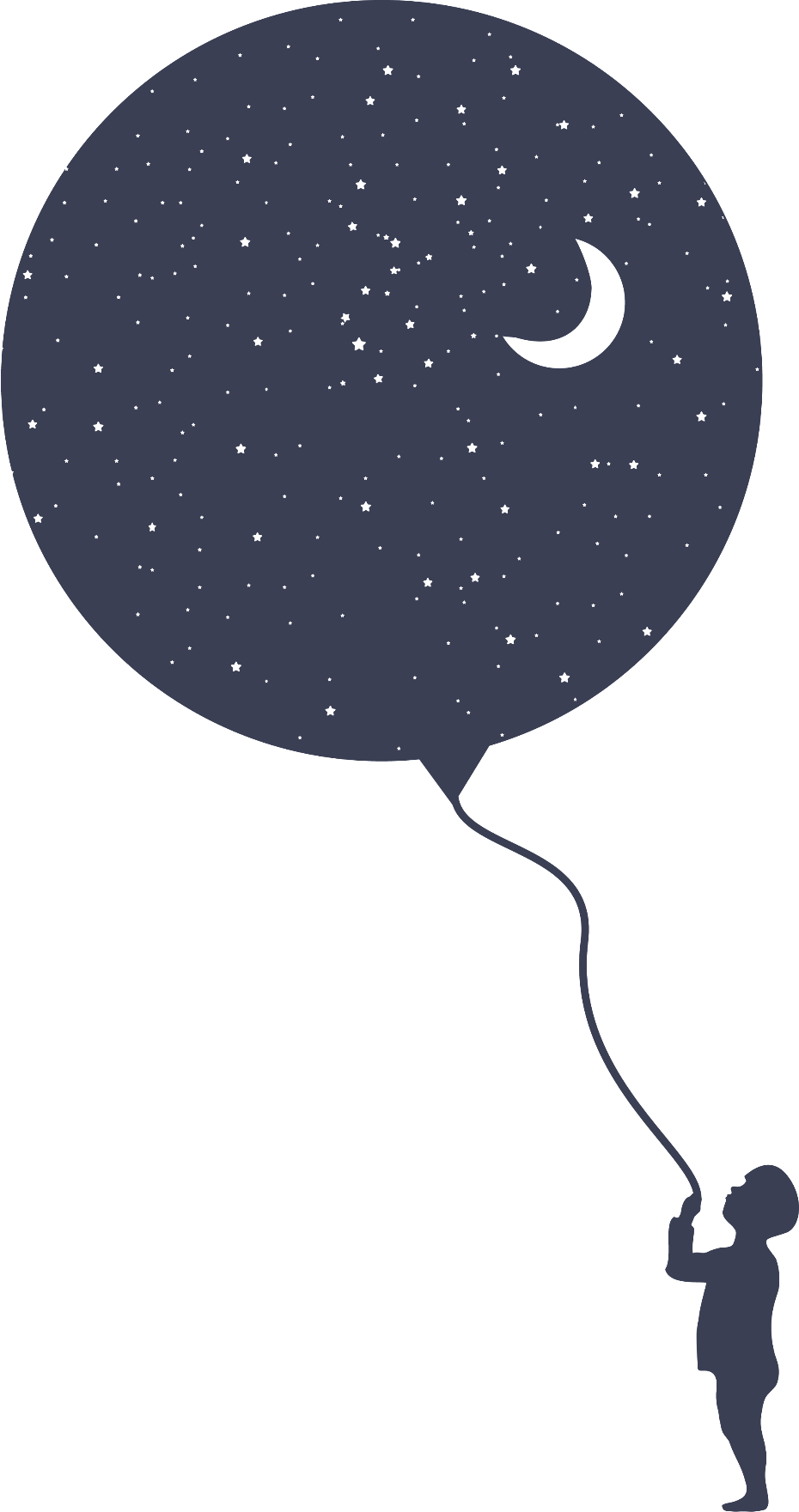 I’m              %present today, the rest of me is               .
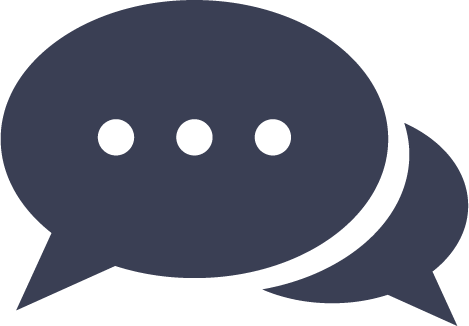 Discuss your experience with this color imagery practice.
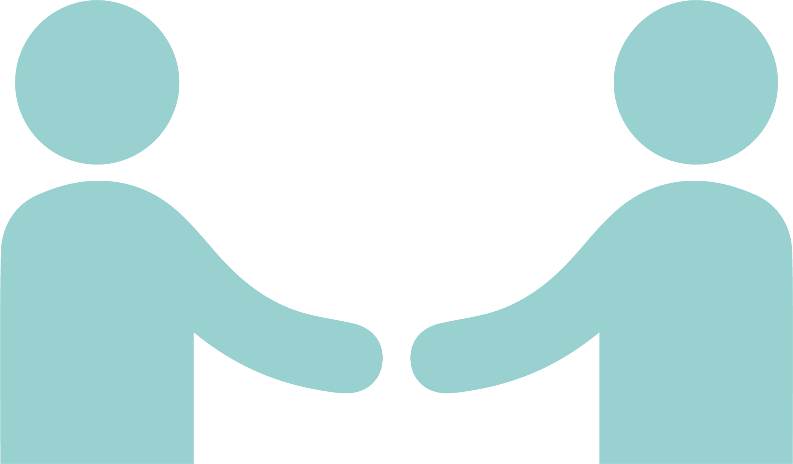 Memories of Feeling Cared For
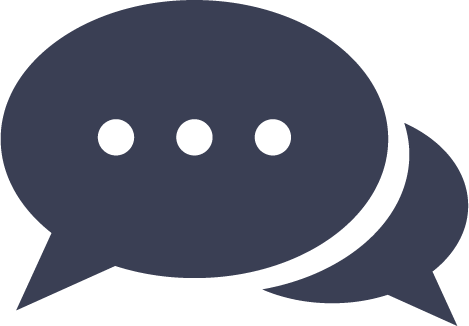 What was your experience like when you did the “Memories of Feeling Cared For” practice in the book?
 
What memory did you recall?
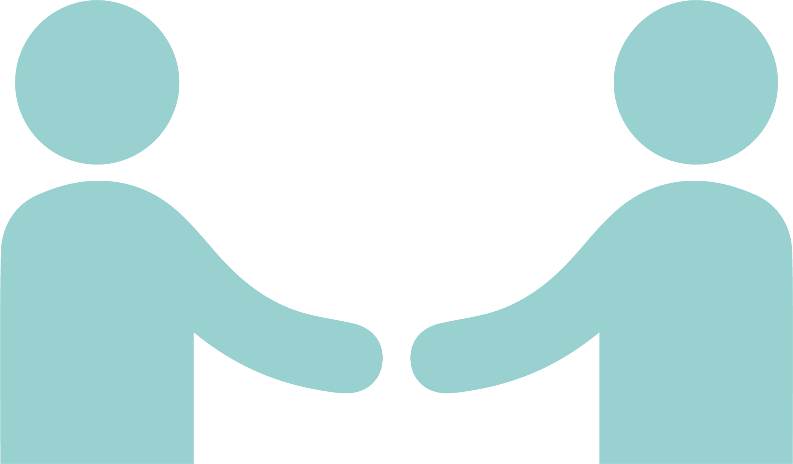